«Нет болезням и тревогам мы проложим к ЗОЖ дорогу!»
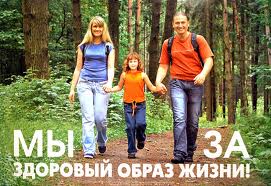 Участники проекта
Дети подготовительной к школе группы «Вундеркинды»
Педагоги:
Николашина Ирина Викторовна (старший воспитатель)
Пьянкова Жанна Александровна
Орлова Валерия Валерьевна (воспитатели)
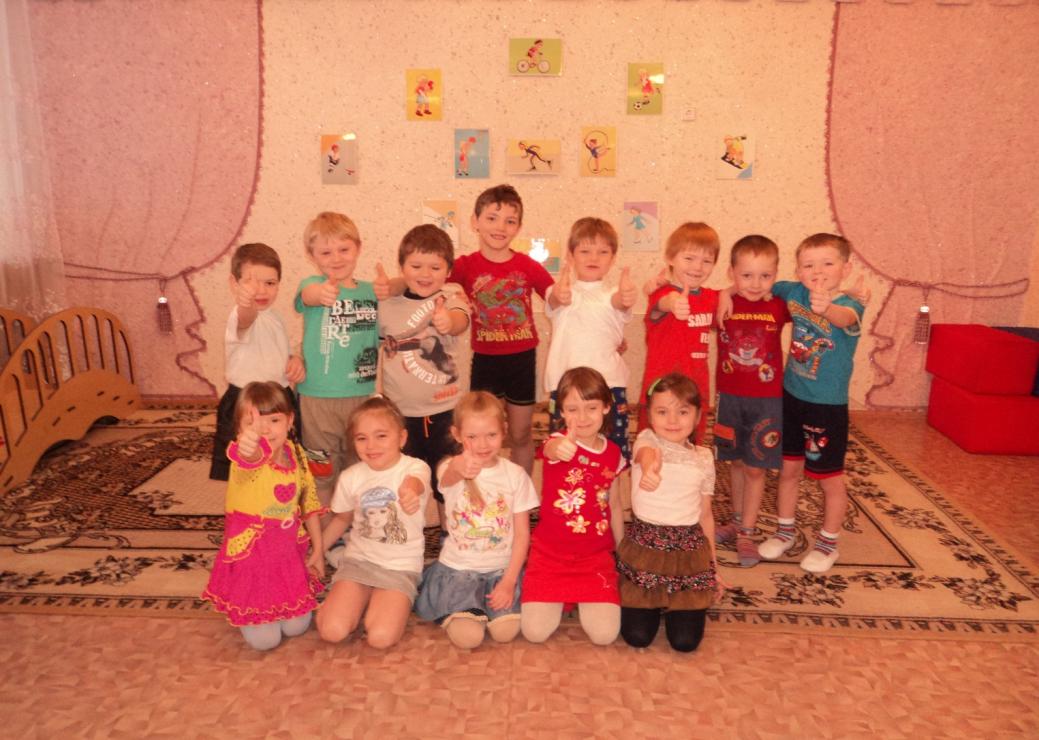 Проблема: «Формирование здорового образа жизни у детей старшего дошкольного возраста»
Цель:  Создание психолого-педагогических условий для развития и укрепления здоровья детей, повышение осознанности и понимания дошкольниками необходимости заботы и активной деятельности по формированию своего здоровья.
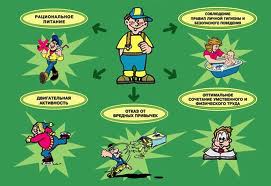 Задачи: 
-       формировать представления  о здоровье человека и способах его  укрепления; о гигиене здоровья.
-       Формировать положительное отношение к здоровому образу жизни у детей дошкольного возраста, желание у детей заботиться о своем здоровье.
-      формировать осмысленное отношение к необходимости занятий физкультурой и спортом, важных для нормального роста и функционирования всех органов и систем организма 
- формировать уравновешенное активное поведение и преобладание бодрого, хорошего настроения, способности быстро адаптироваться к новой обстановке;
- формировать представления об основах безопасности жизнедеятельности и развитие способности принимать правильное решение в опасных для жизни ситуациях;
- развитие у дошкольников   интегративных качеств личности: физически развитый, овладевший КГН, любознательный активный, эмоционально отзывчивый, способный управлять своим поведением;         
- развитие коммуникативных навыков в ходе совместной  деятельности детей и взрослых.
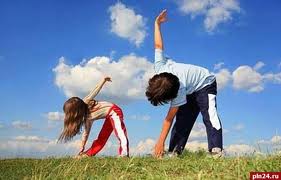 Результат реализации проекта: Ценностное, активное отношение ребенка к своему здоровью, валеологическая компетентность, развитость интегративных качеств личности.
Условия реализации проекта:
Комплексный интегративный подход в содержании и организации образовательной деятельности
Наличие теоретических и практических знаний у педагогов.
Накопление, систематизация материалов по здоровьесбережению и создание здоровьесберегающей среды в условиях группы.
Активное сотрудничество с семьей и социумом.
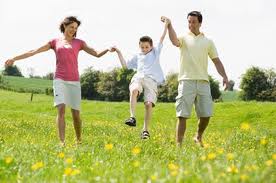 Девиз проекта:
«Жить здоровым – здорово!»
Этапы реализации проекта :I Подготовительный этап:
Задачи этапа: проанализировать имеющиеся в научной литературе подходы к формированию у дошкольников здоровьесберегающего поведения; 
1)Определение педагогом темы, целей и задач, содержание проекта, прогнозирование результата.
2)Обсуждение с родителями проекта, выяснение возможностей, средств, необходимых для реализации проекта, определение содержания деятельности всех участников проекта.
II Аналитический
Задачи этапа: выявить уровень сформированности  представлений о здоровом образе жизни  у участников проекта и круг их интересов, соблюдение элементарных правил ЗОЖ (дети старшего дошкольного возраста, их родители).
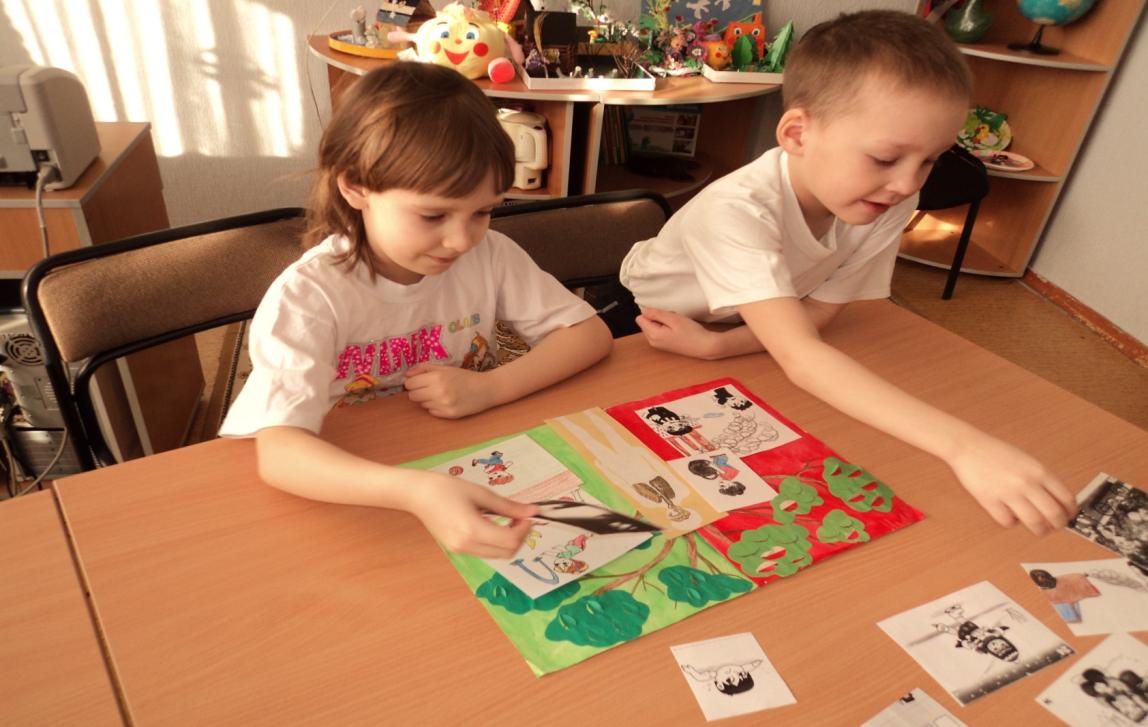 Работа с детьми
Непосредственно-образовательная деятельность: Интеграция образовательной познавательно-исследовательской деятельности  и занятий физической культурой  1 в неделю
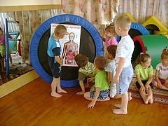 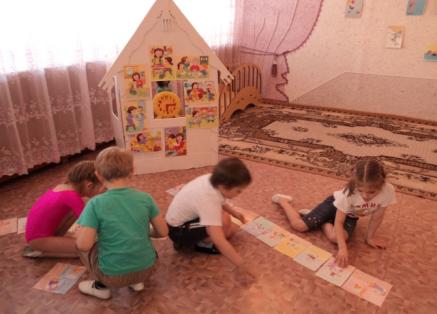 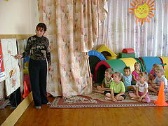 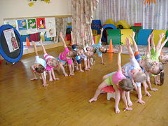 работа с детьми
Ежедневная профилактическая работа с детьми
Закаливание в бассейне   


                                         Игры на воздухе



						    Ритмическая 							гимнастика
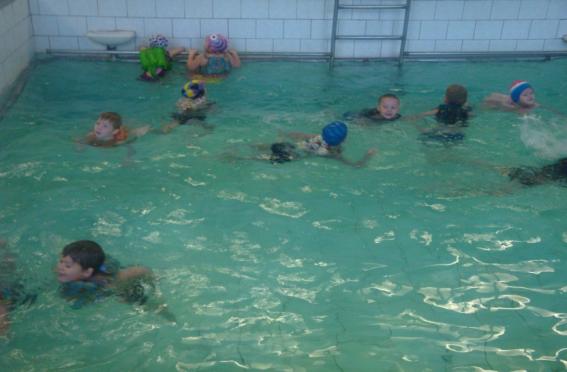 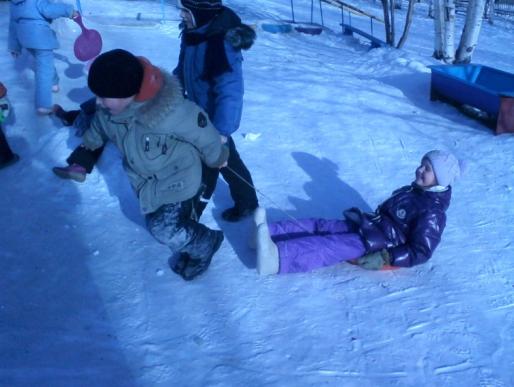 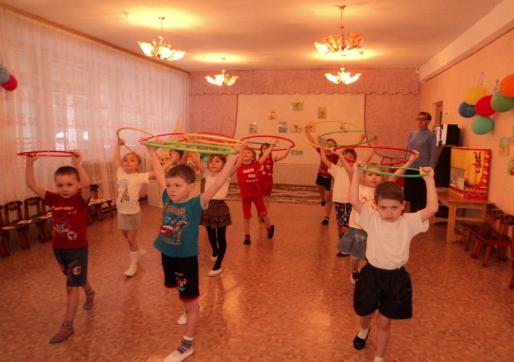 Работа с детьми
Игры в режиме дня
Опасные ситуации                                   Спорт для мальчиков и девочек


			
				МЧС



Полезно-не полезно				  Поликлиника
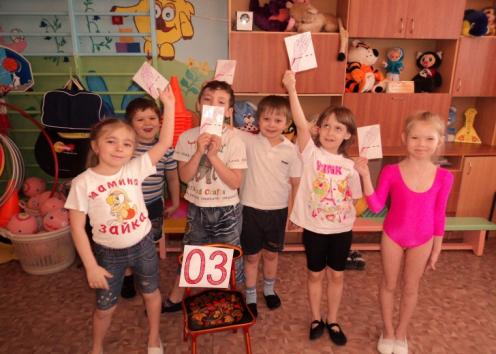 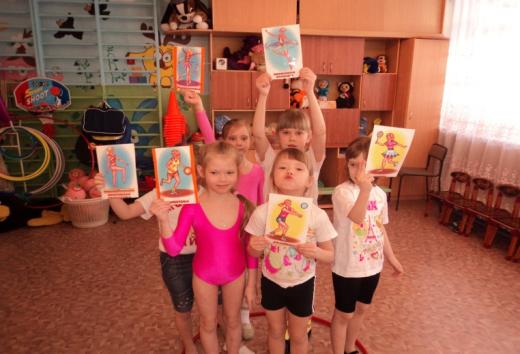 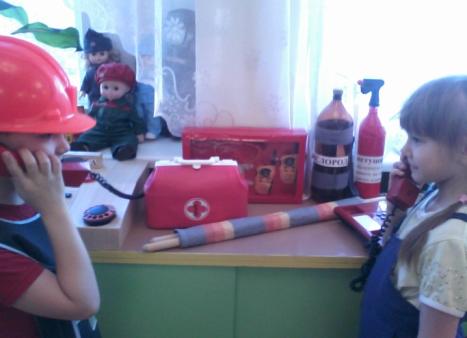 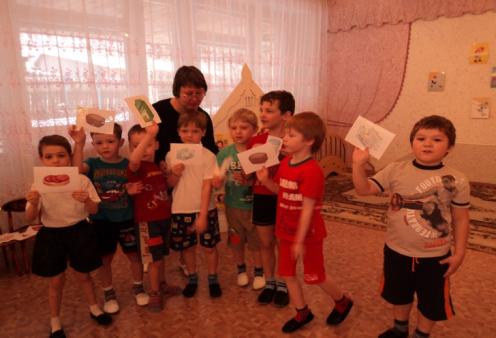 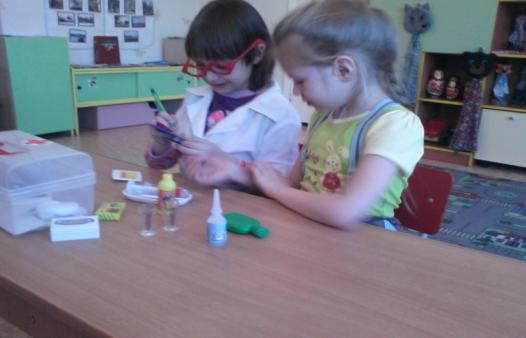 Художественное творчество
Изготавливаем листовки
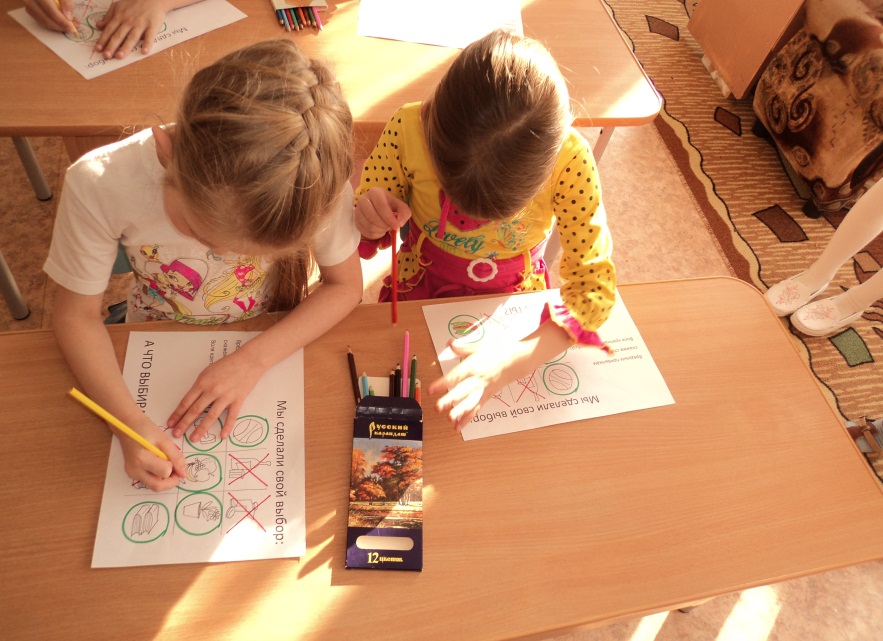 Совместное творчество детей и родителей
Составляем коллажи
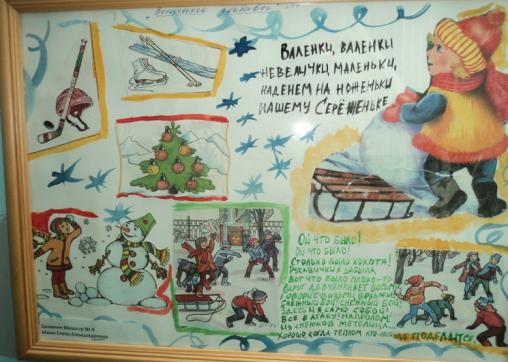 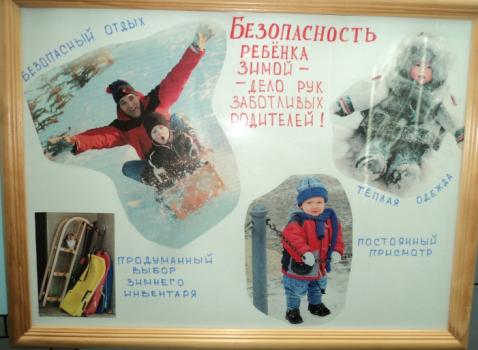 Наши акции
Очищаем воду 


				Мы против вредных привычек 


Территория ЗОЖ
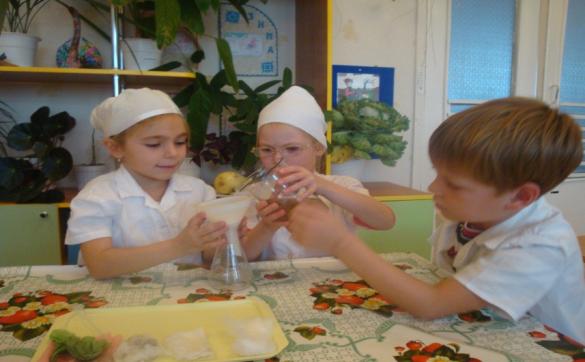 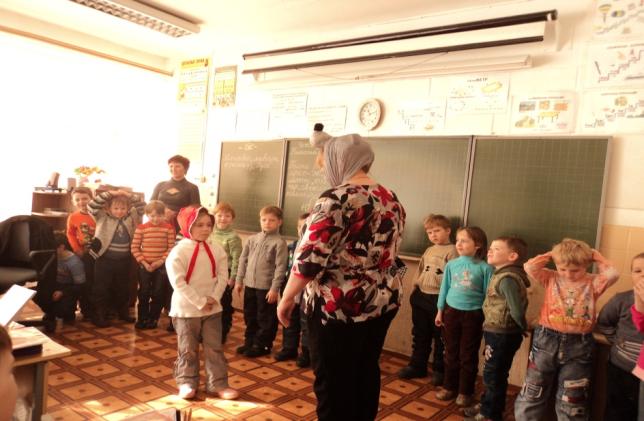